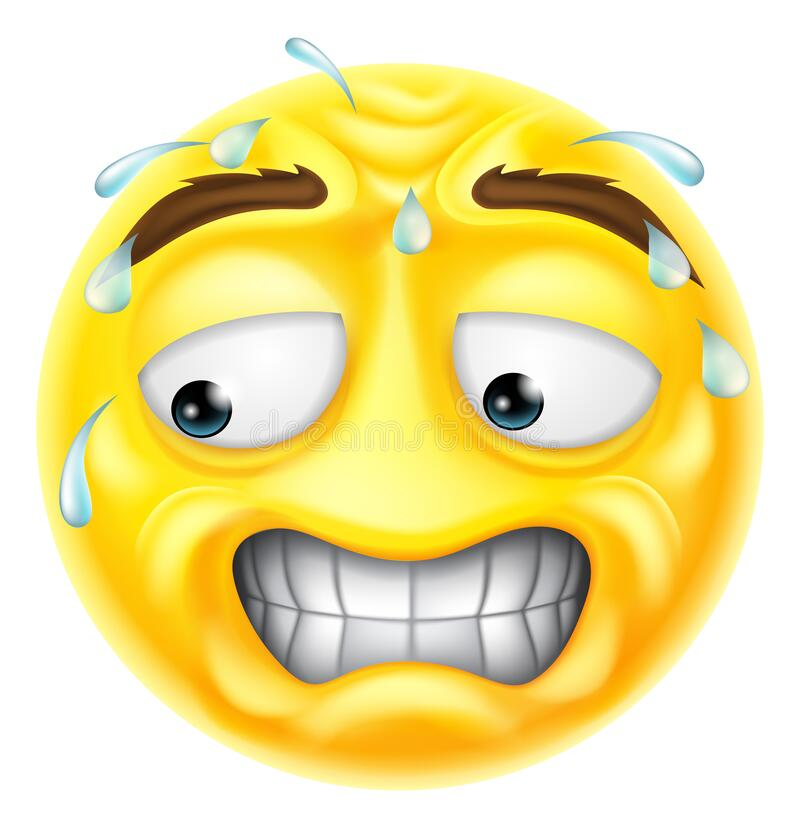 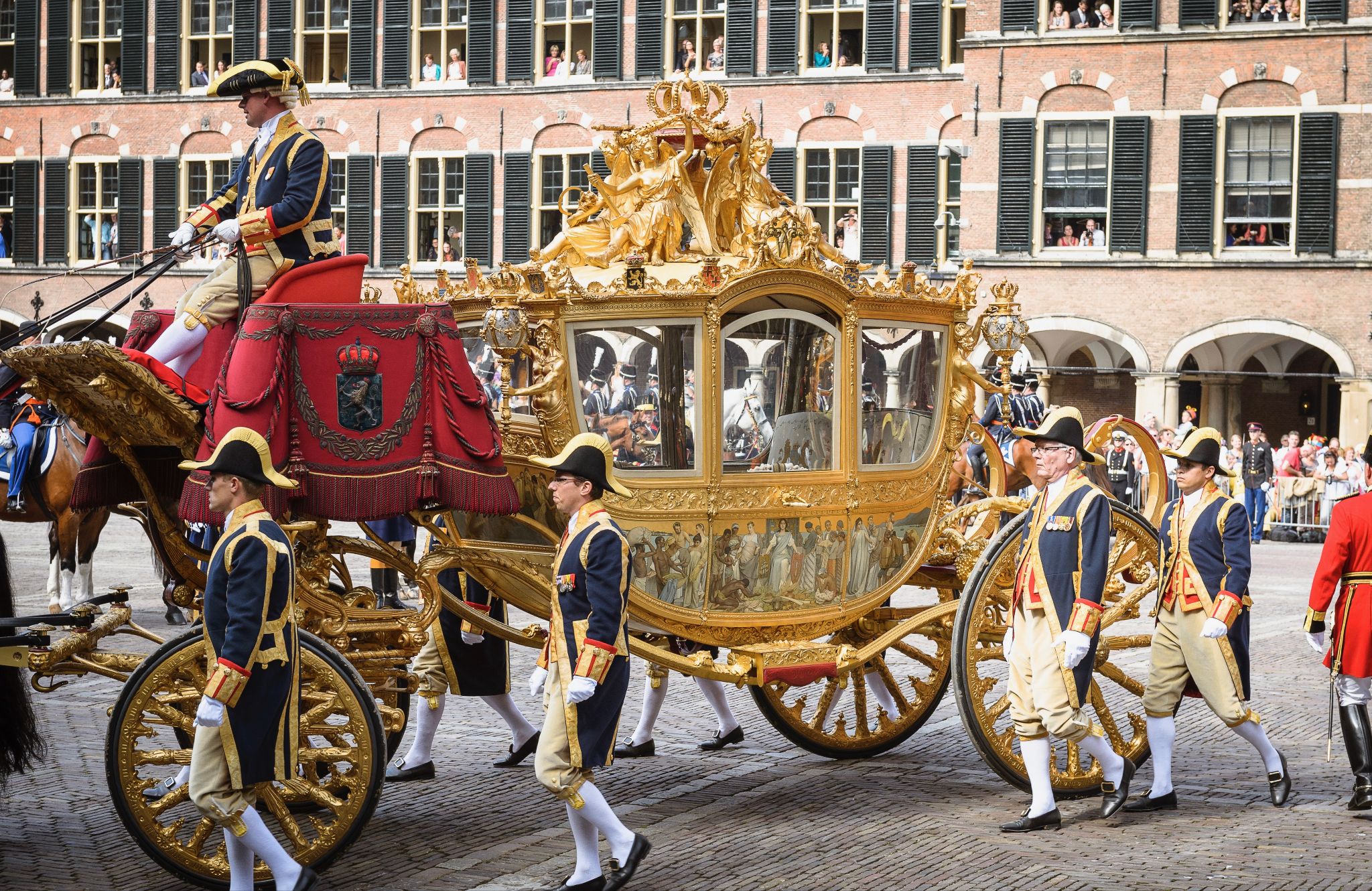 afbeeldingen uit 1898, de tijd van het moderne imperialisme
Wat is het doel van deze les?
- Je begrijpt wat modern imperialisme is.

- Je kunt kenmerken van modern imperialisme herkennen op de Gouden Koets.

- Je begrijpt waarom er in de geschiedenis veel verschillende meningen zijn geweest over deze koets.

- Je kunt zelf een mening kiezen op basis van argumenten.
?
?
!
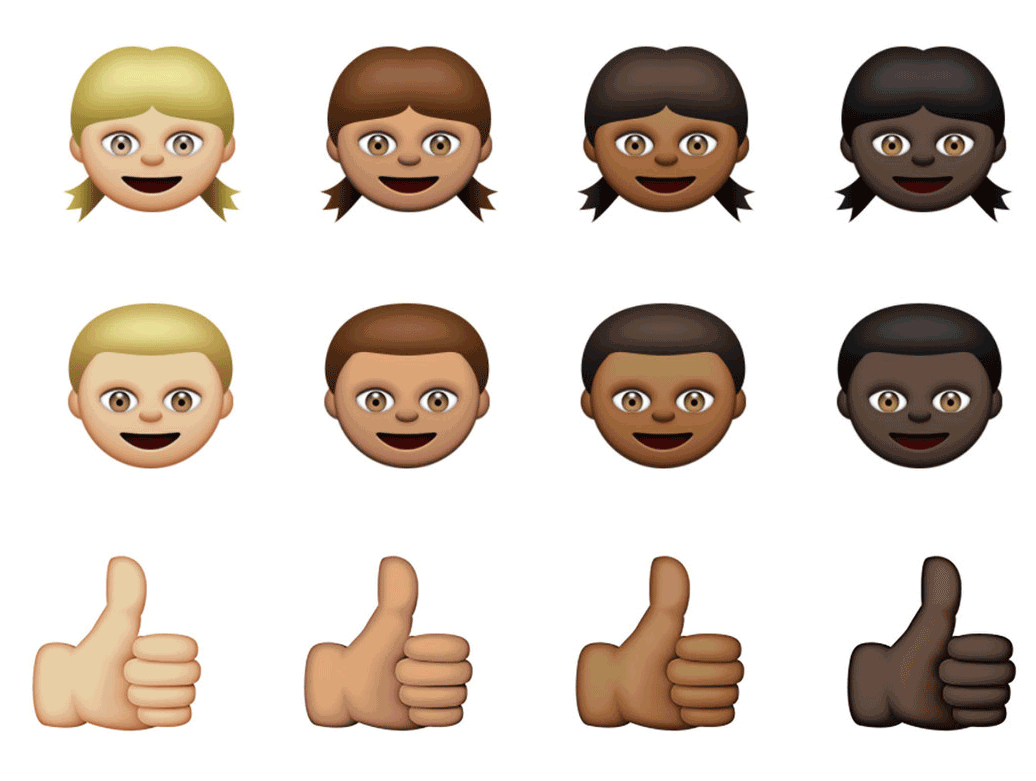 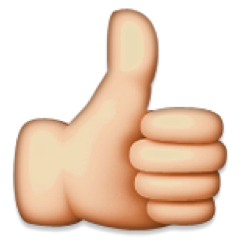 !
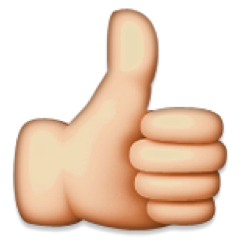 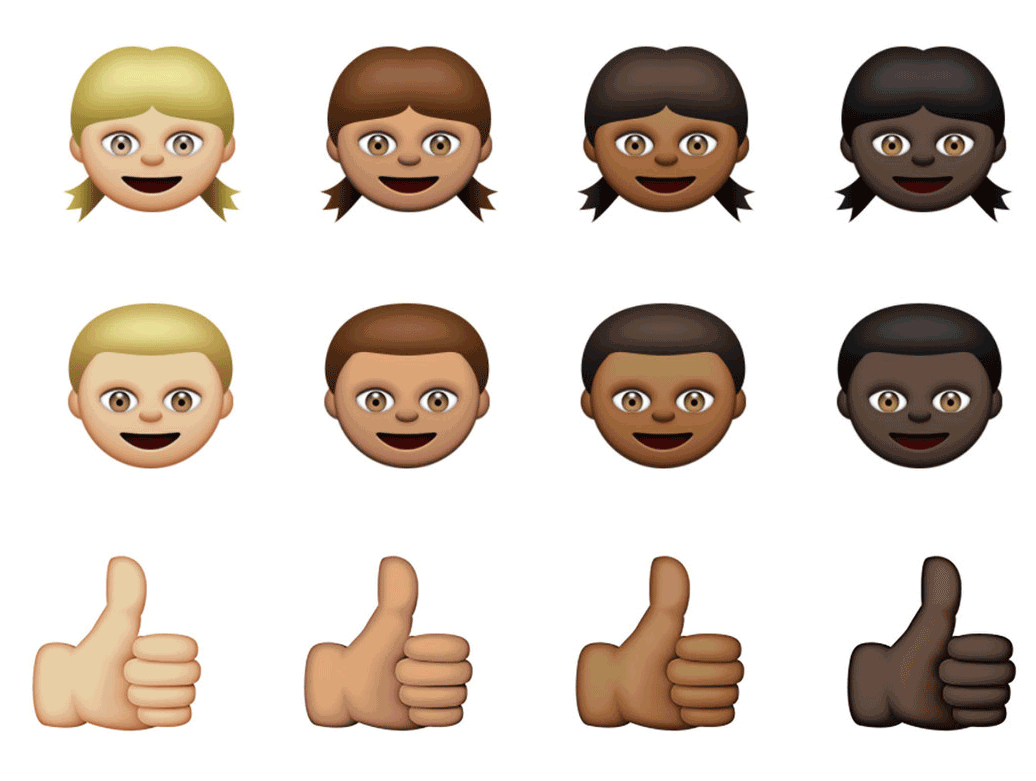 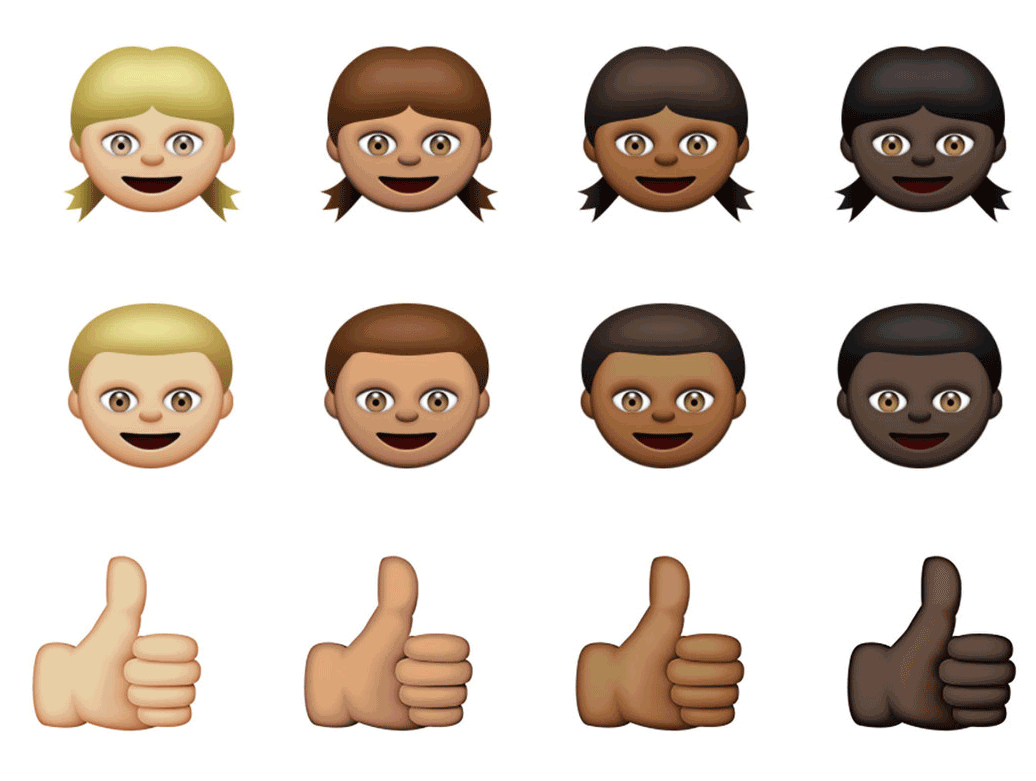 ?
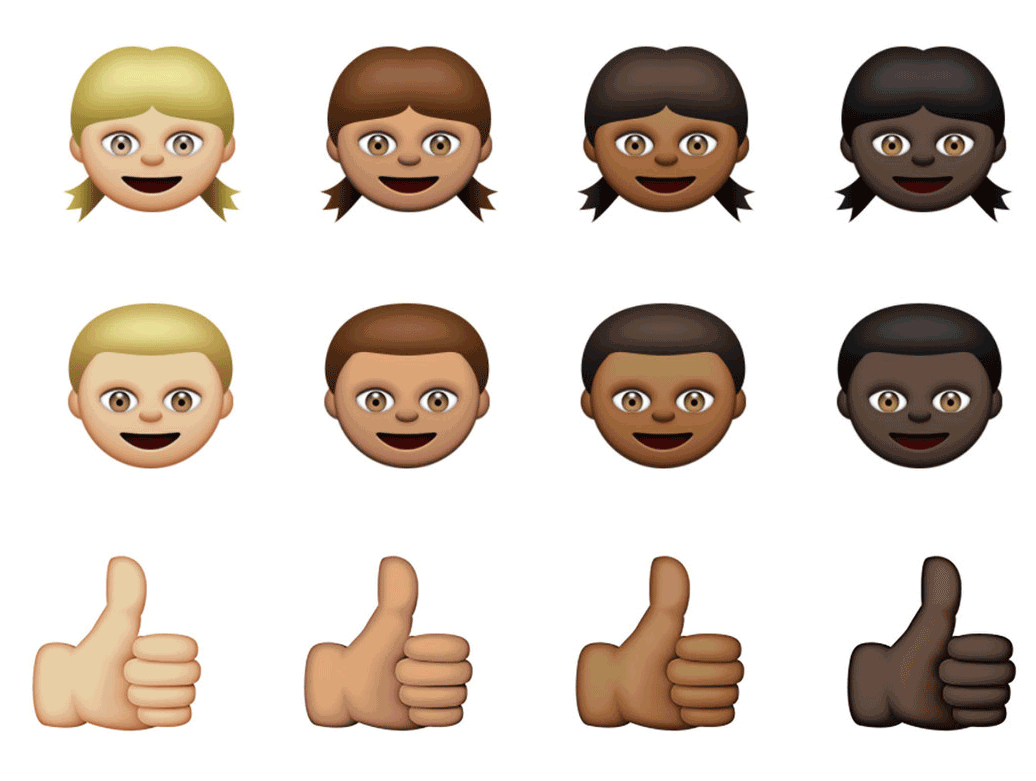 Wat weten jullie al over modern imperialisme?
koloniaal verleden
uitbouw Europese overheersing
slavenhandel
plantages 
1700-1800
modern imperialisme
verovering binnenland
1870-1914
ontstaan
wereldwijd handels-
netwerk
VOC/WIC 
1600-1700
Europese expansie
“ontdekkers” 
1500-1600
handelsposten en plantages aan de kust
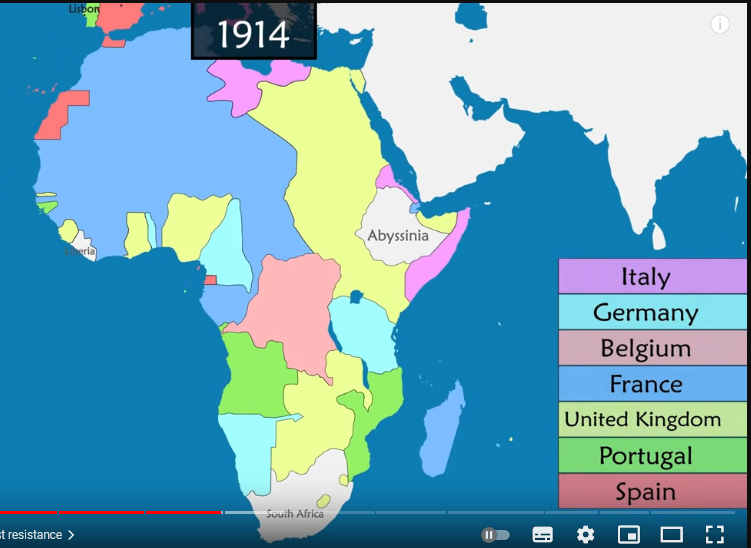 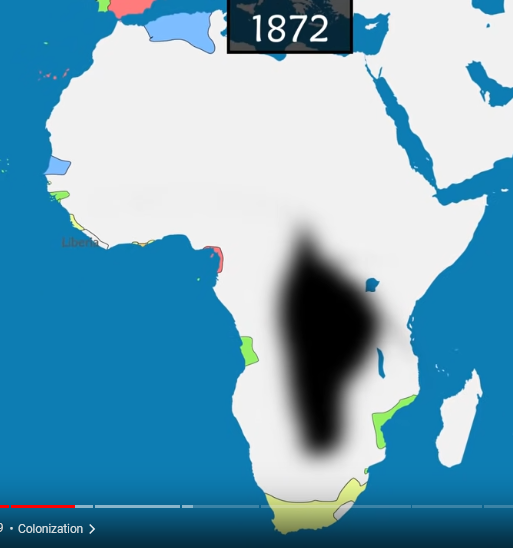 Maar waar is NL?
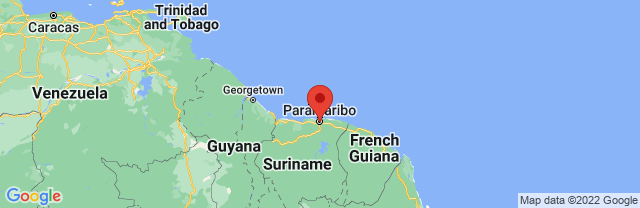 Suriname
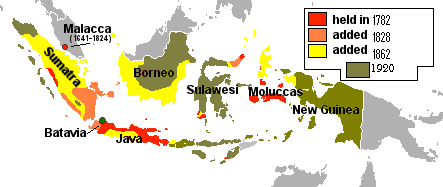 Nederlands-Indië
Modern imperialisme: Europese expansie in Azië en Afrika tussen 1870 en 1914 waardoor grote koloniale rijken ontstonden
oorzaak/kenmerk 1
 
industriële revolutie = behoefte aan 
						-grondstoffen
			         			-afzetmarkt
Behoefte aan grondstoffen?
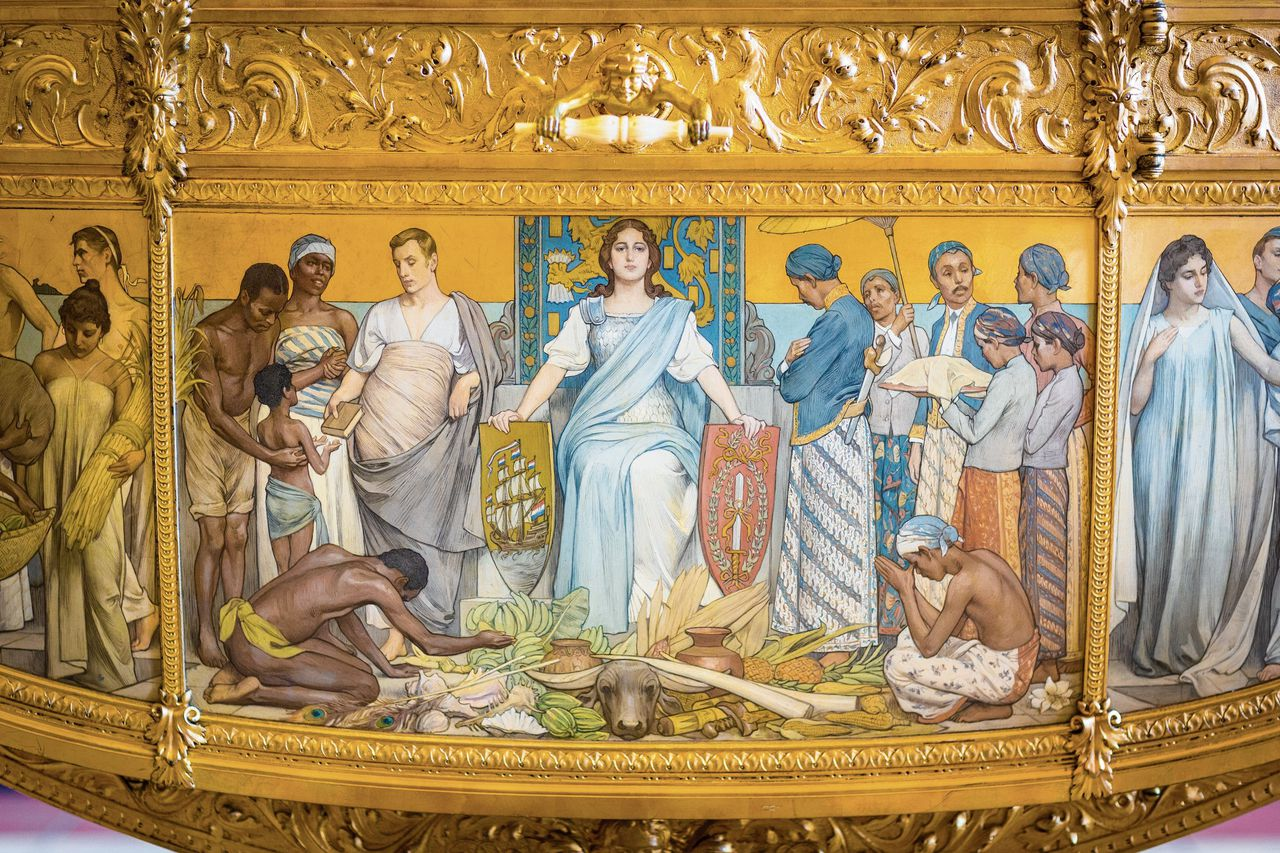 Behoefte aan grondstoffen?
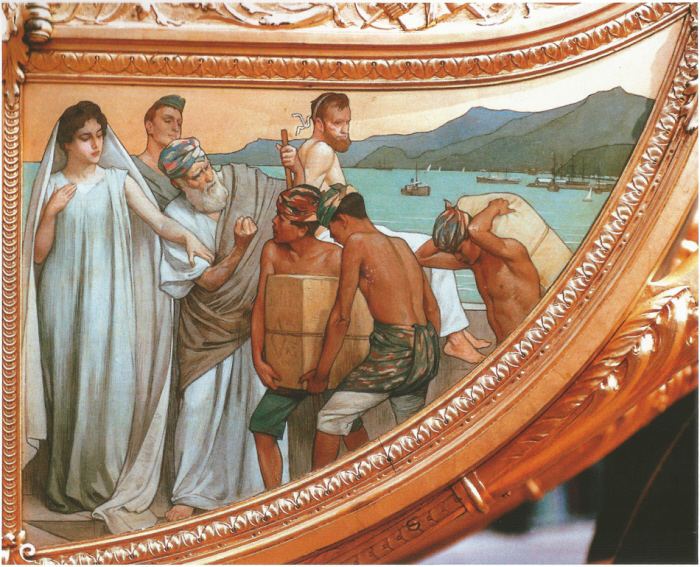 Behoefte aan grondstoffen?
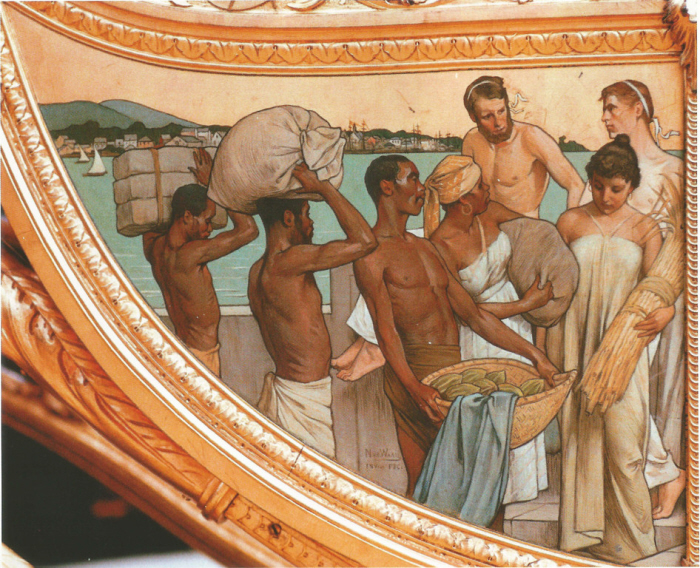 Javaans hout 
Surinaams goud
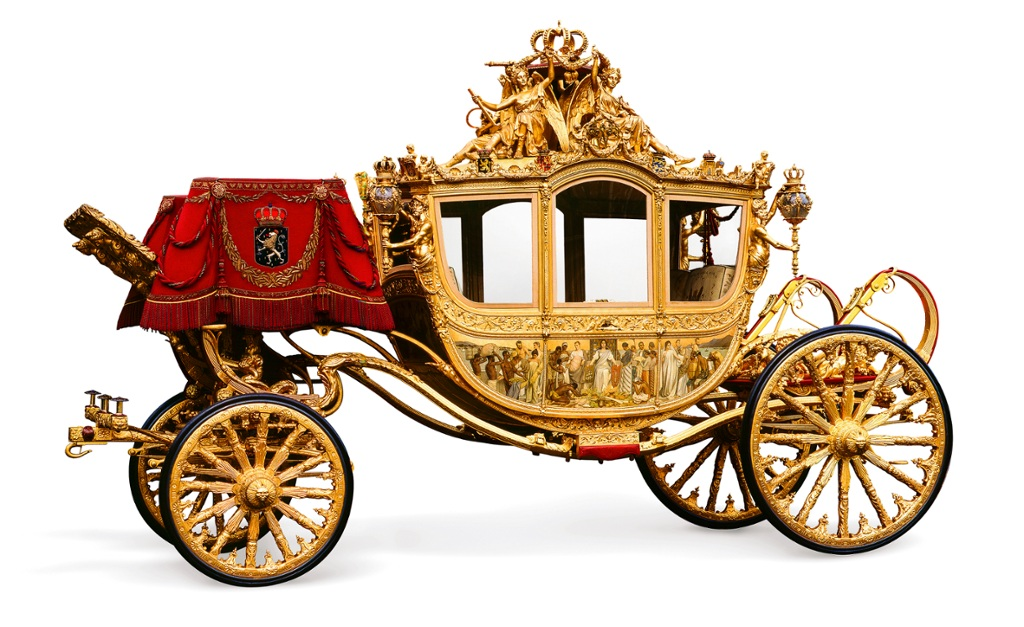 Ivoor uit Sumatra
rubber (Sumatra?)
Modern imperialisme: Europese expansie in Azië en Afrika tussen 1870 en 1914 waardoor grote koloniale rijken ontstonden
oorzaak/kenmerk 2

opkomst agressief nationalisme
    - bezit koloniaal rijk geeft natie roem en eer.
- racisme: witte nationalisten denken dat hun volk superieur is en in koloniën over ‘lagere rassen’ mag heersen.
Agressief nationalisme?
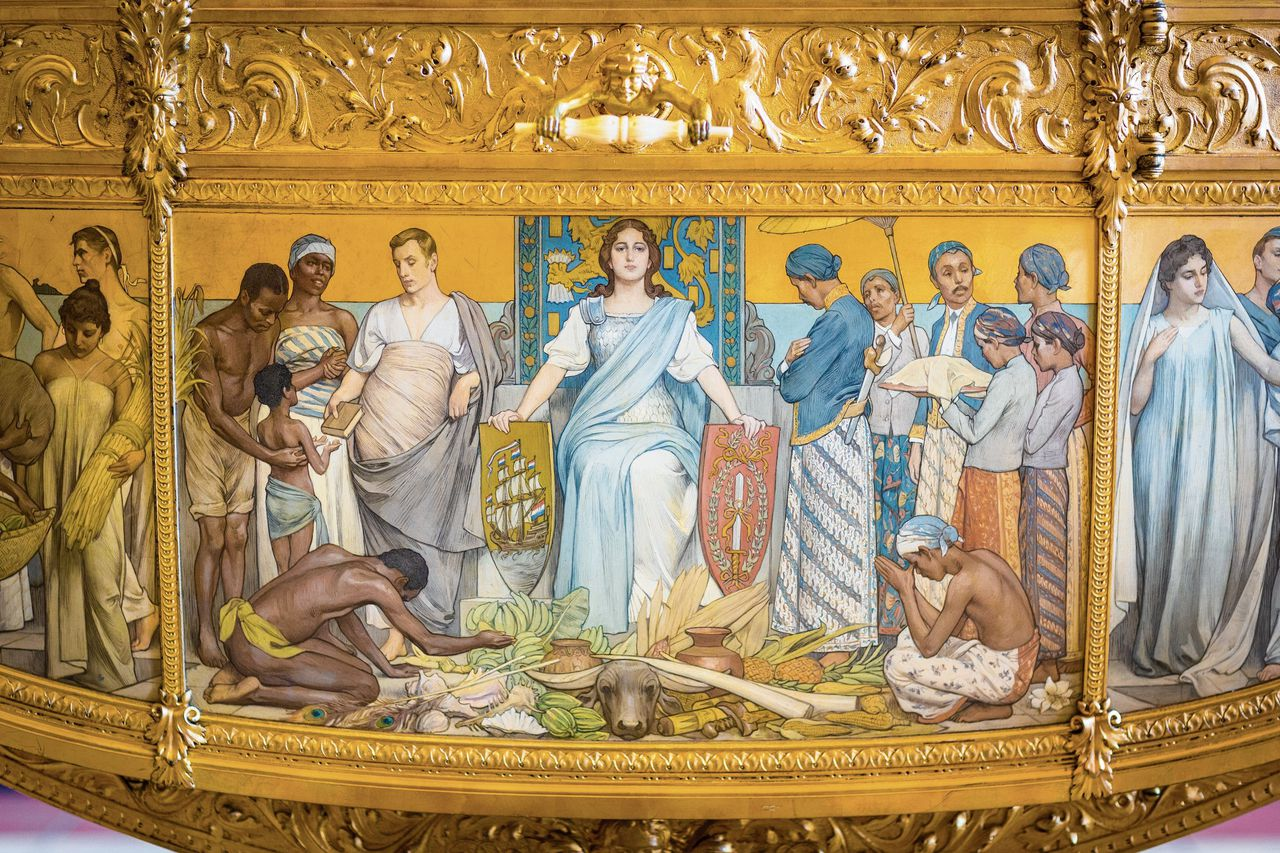 Agressief nationalisme?
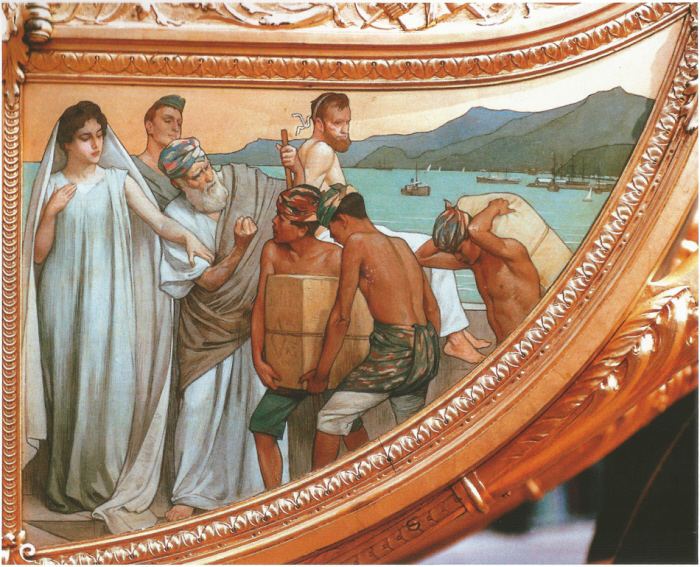 Agressief nationalisme?
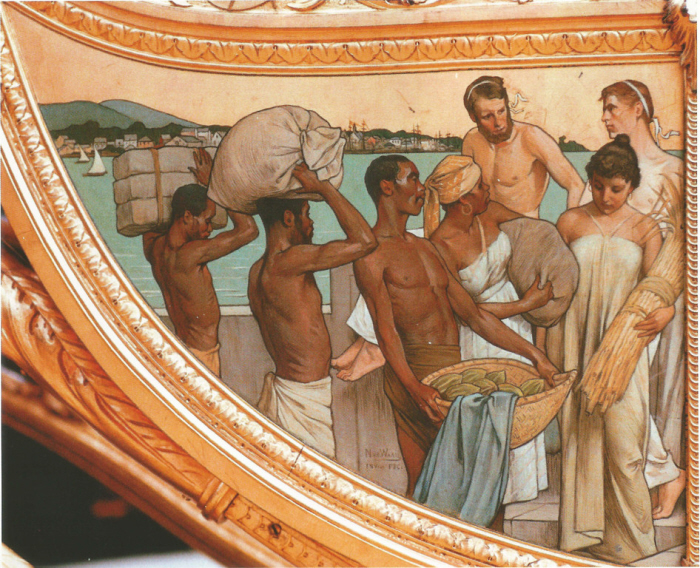 Modern imperialisme: Europese expansie in Azië en Afrika tussen 1870 en 1914 waardoor grote koloniale rijken ontstonden
oorzaak/kenmerk 3

idealistisch racisme  
Witte mensen vinden zichzelf beschaafder en intelligenter en vinden dat zij zwarte en bruine mensen moeten opvoeden
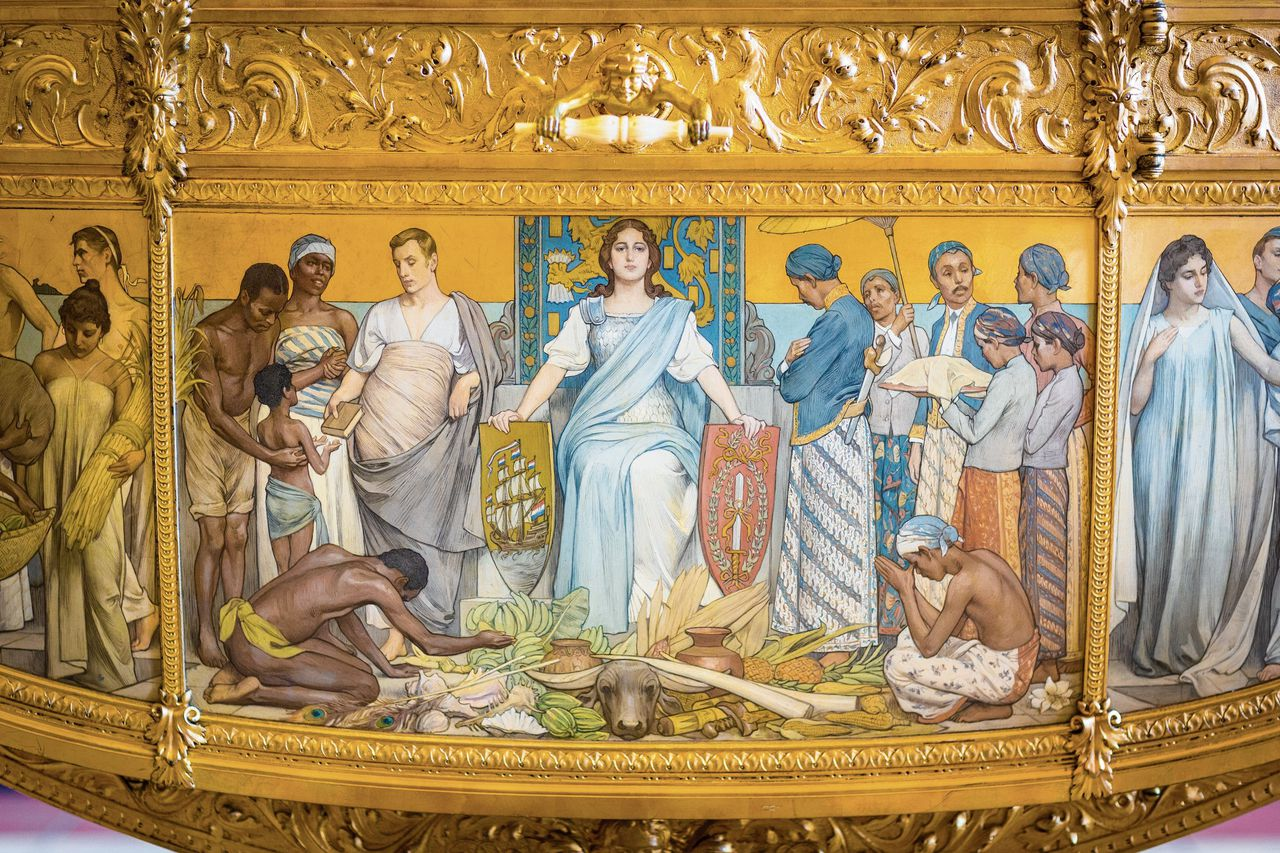 Idealistisch 
racisme?
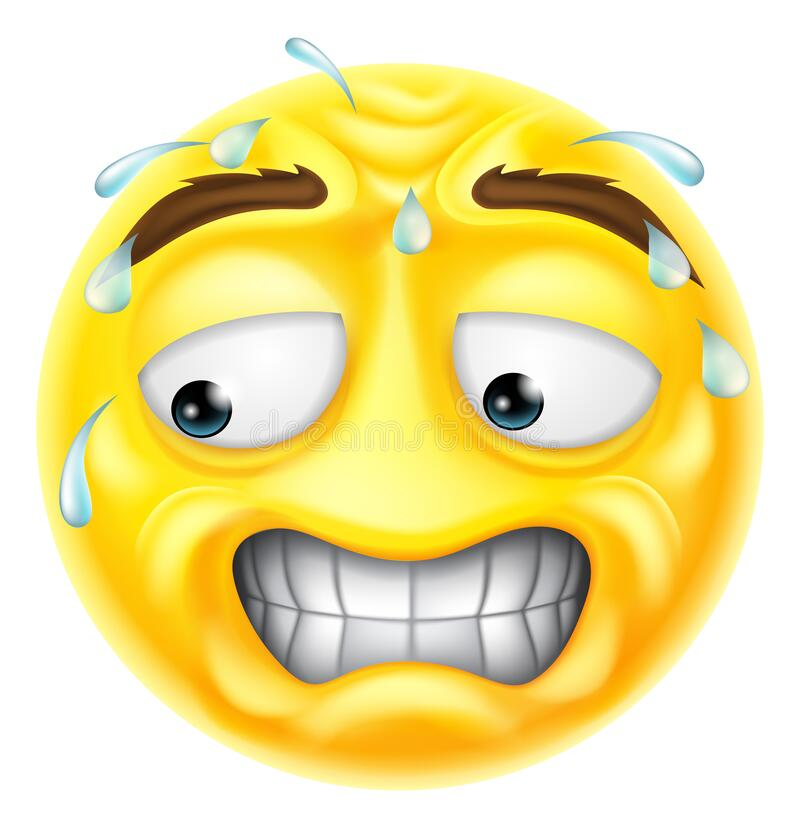 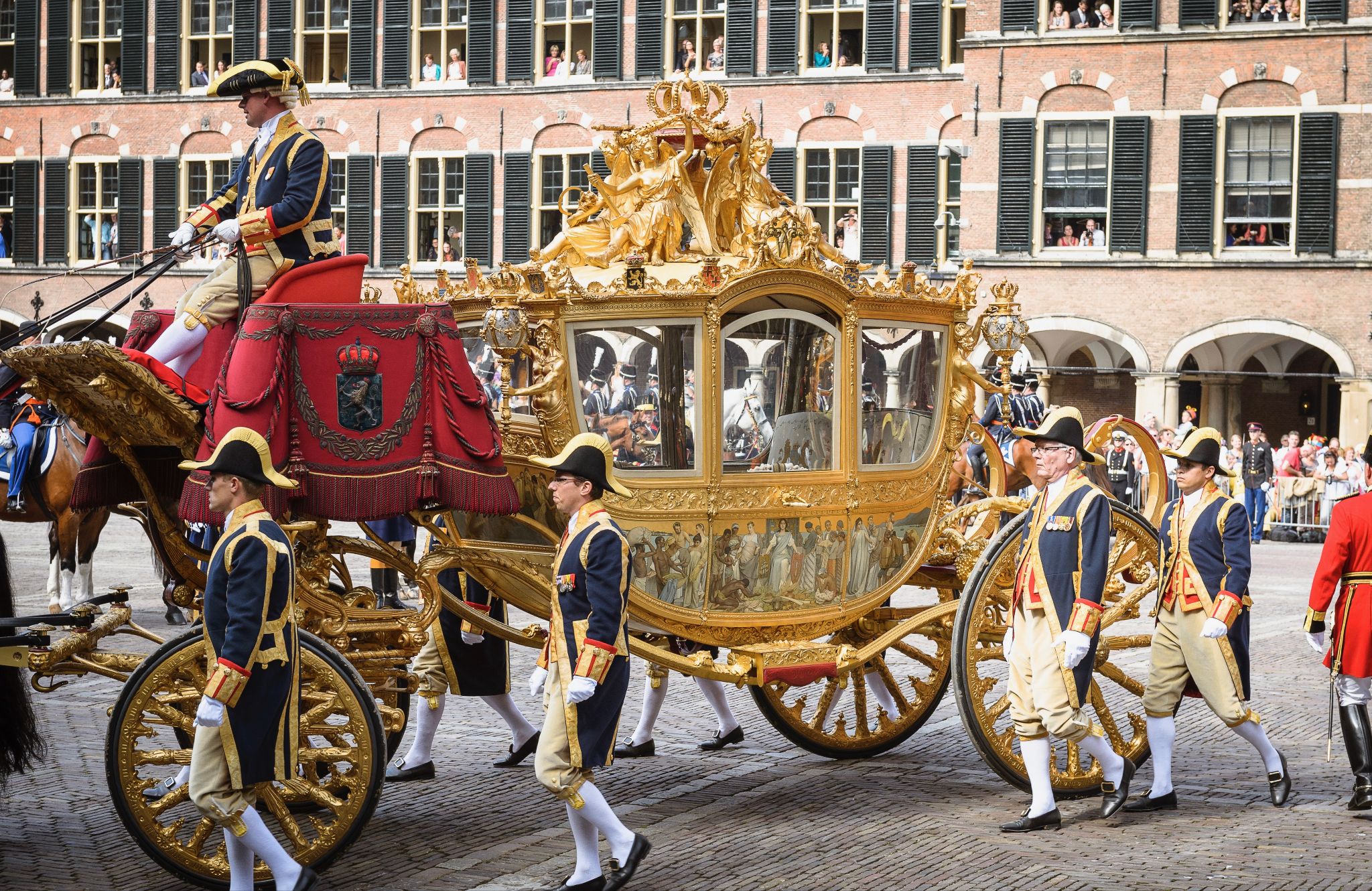 snappen jullie waarom mensen zenuwachtig worden van deze afbeeldingen?
Waarom hebben Willem en Maxima deze koets?
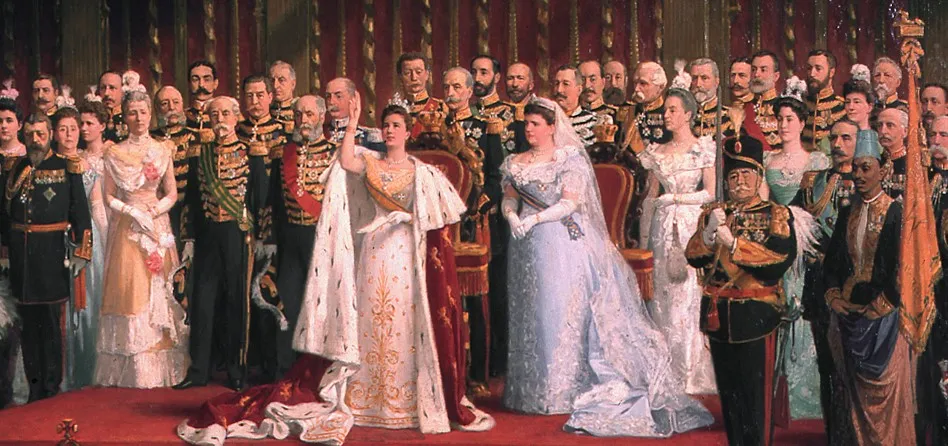 1898 Wilhelmina wordt koningin

Gouden Koets cadeau van inwoners van Amsterdam
Opdracht
Iedereen krijgt een persoon toebedeeld, die een mening heeft over de Gouden Koets 
1) lees wat de mening is van jouw persoon
2) vertel je groepsgenoten in 30 seconden wie jouw persoon is en wat hij/zij vindt 
3) vertel aan je groepsgenoten met welke persoon je het eens bent of bedenk zelf jouw mening. Noteer op hand-out 
4) klassikaal nabespreken
Opdracht
Iedereen krijgt een persoon die een mening heeft over de Gouden Koets 
1) lees wat de mening is van jouw persoon
2) vertel je groepsgenoten in 30 seconden wie jouw persoon is en wat hij/zij vindt 
3) vertel aan je groepsgenoten met welke persoon je het eens bent of bedenk zelf jouw mening. Noteer op hand-out 
4) klassikaal nabespreken
Opdracht
Iedereen krijgt een persoon die een mening heeft over de Gouden Koets 
1) lees wat de mening is van jouw persoon
2) vertel je groepsgenoten in 30 seconden wie jouw persoon is en wat hij/zij vindt 
3) vertel aan je groepsgenoten met welke persoon je het eens bent of bedenk zelf jouw mening. Noteer op hand-out 
4) klassikaal nabespreken
Opdracht
Iedereen krijgt een persoon die een mening heeft over de Gouden Koets 
1) lees wat de mening is van jouw persoon
2) vertel je groepsgenoten in 30 seconden wie jouw persoon is en wat hij/zij vindt 
3) vertel aan je groepsgenoten met welke persoon je het eens bent of bedenk zelf jouw mening. Noteer op hand-out 
4) klassikaal nabespreken
Eens of anders?
Waarom denken mensen verschillend over de Gouden Koets?
racisme
trots
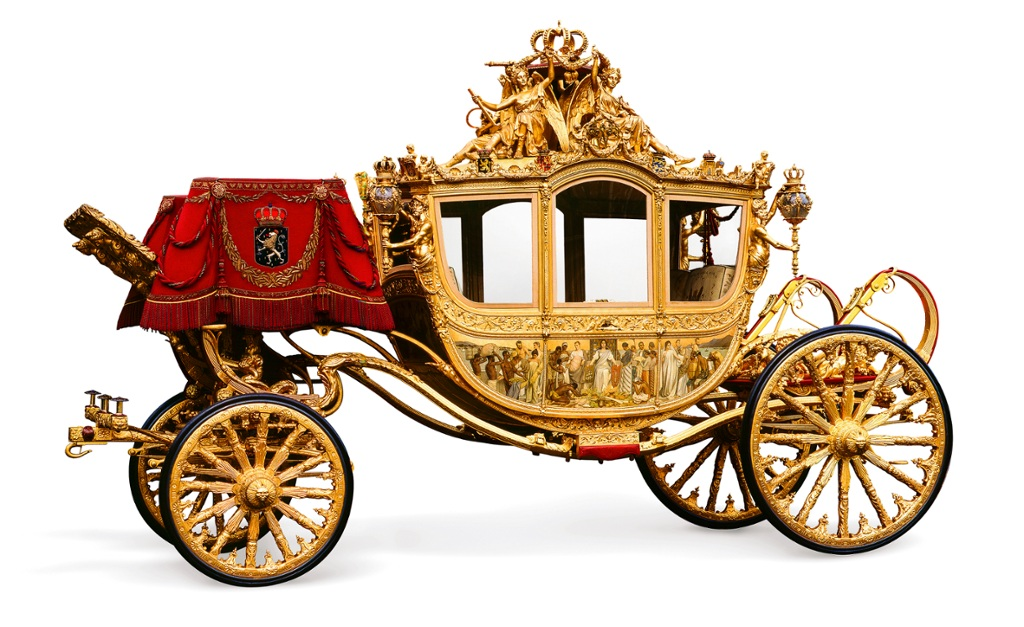 ongelijkheid
mooi
geen mening
Mensen hebben verschillende perspectieven omdat ze in verschillende tijden leven en verschillende dingen meemaken in hun leven
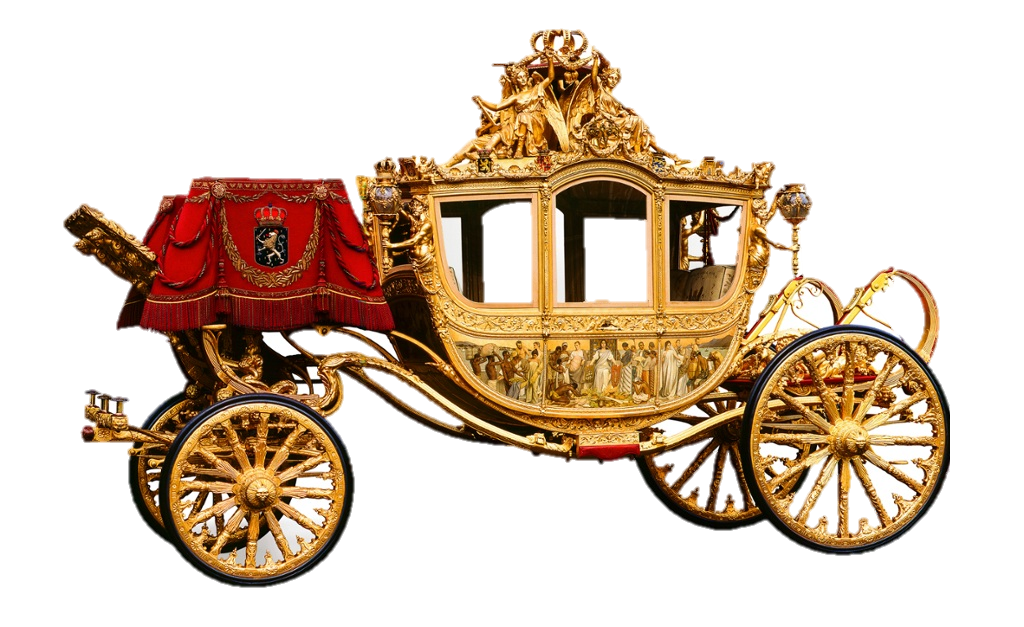 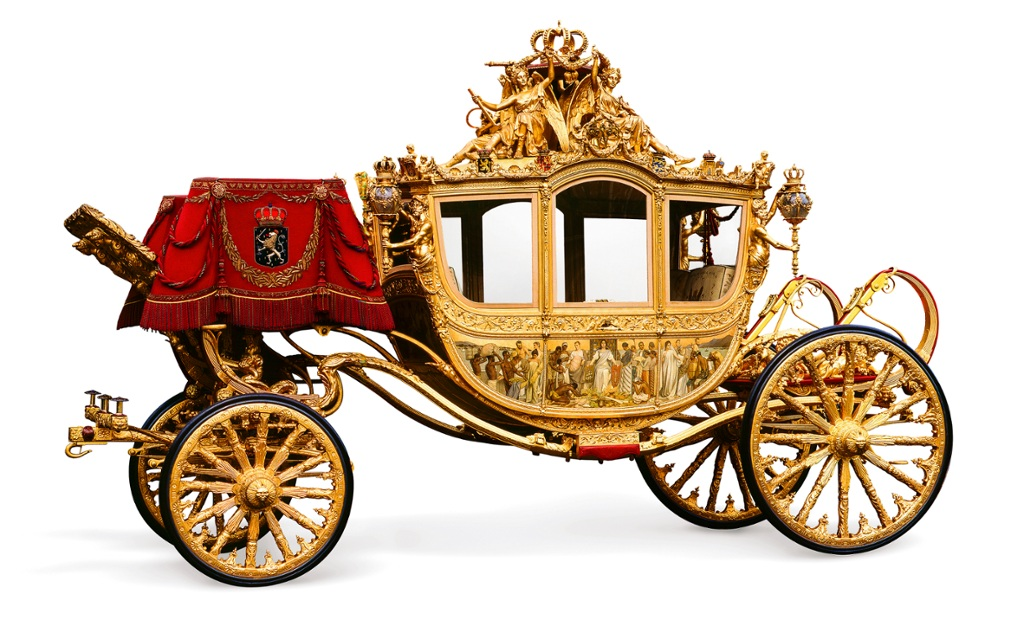 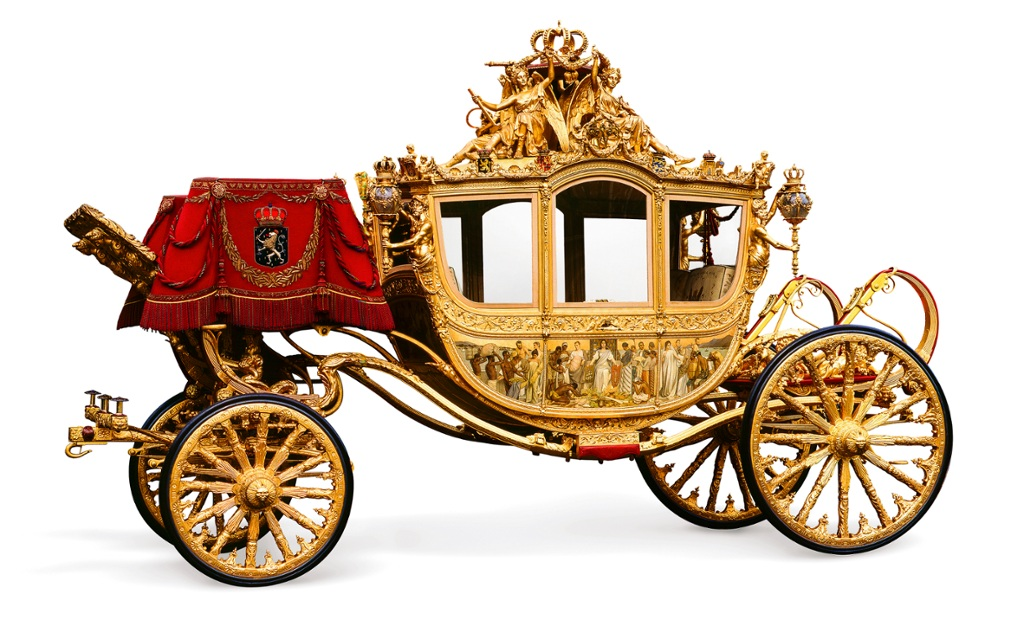 2011-nu
1948
1898
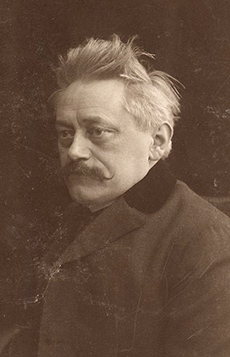 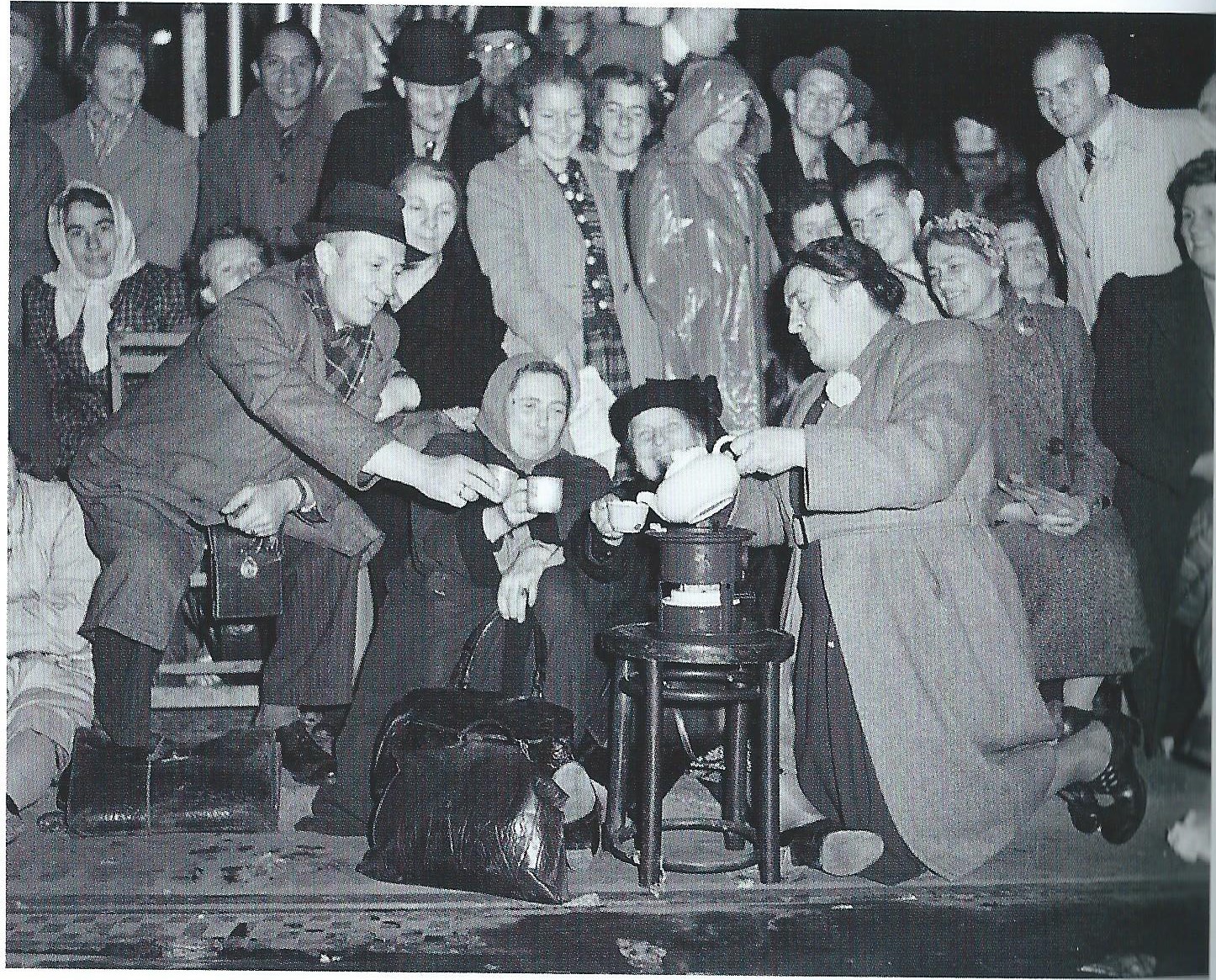 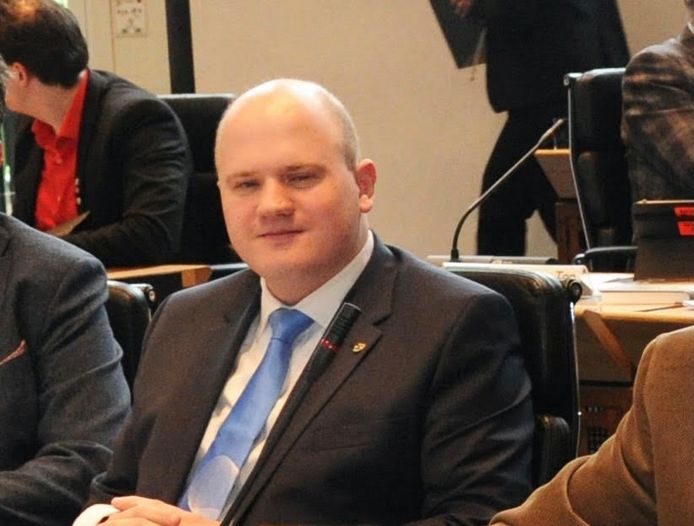 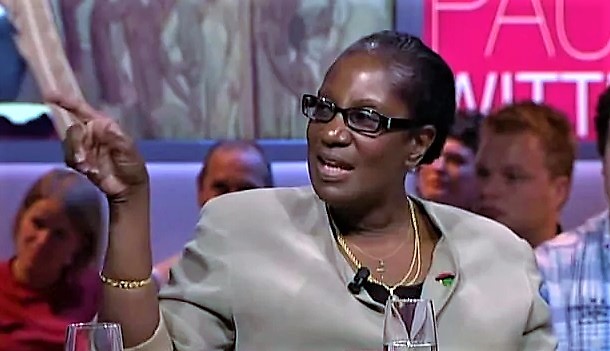 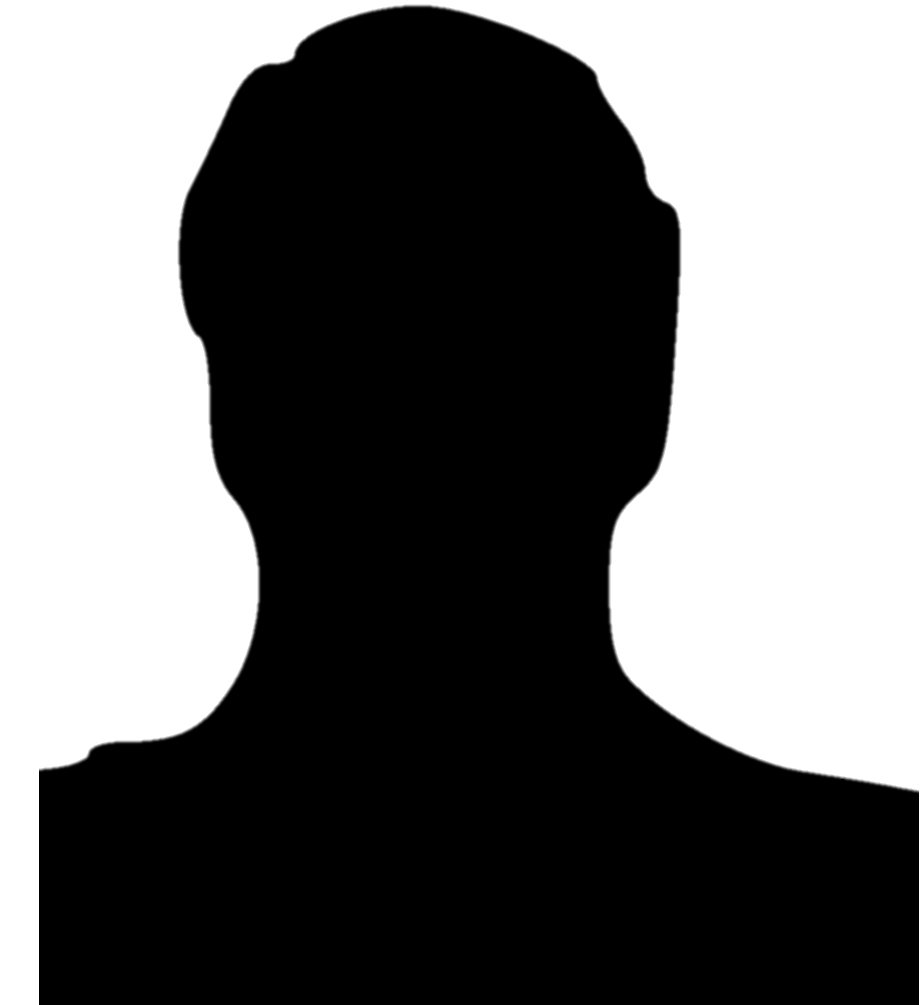 Leendert 
Mens
Louis 
Hermans
Huisvrouw
Martin Bos
Barryl Biekman
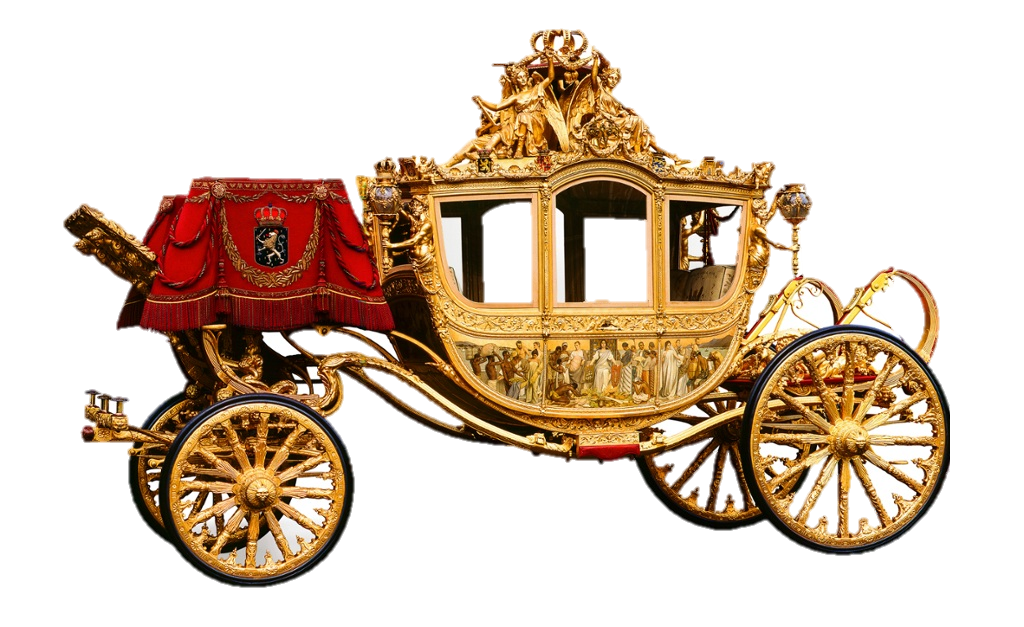 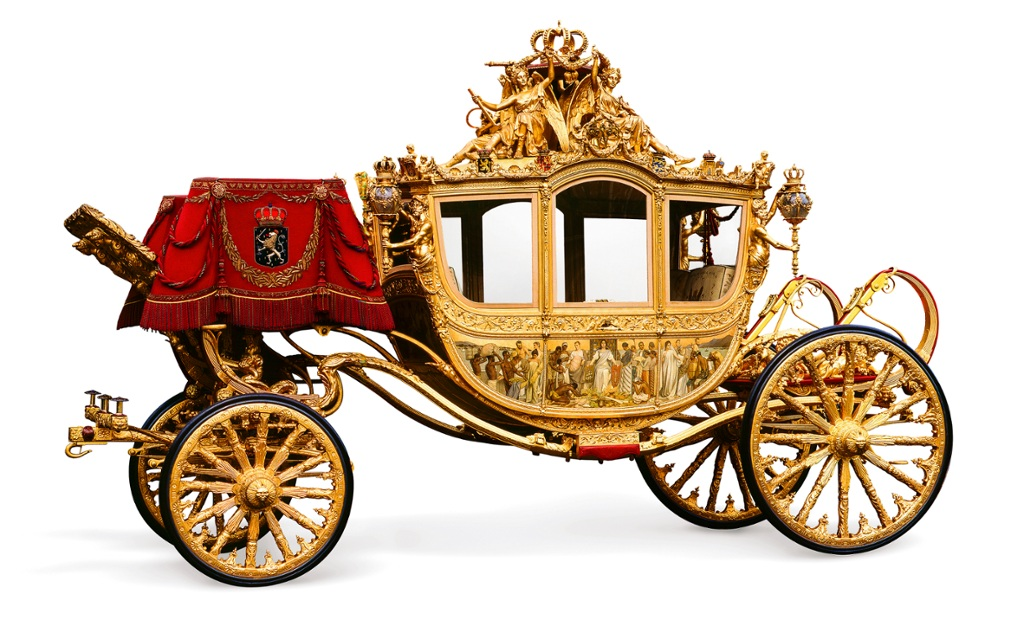 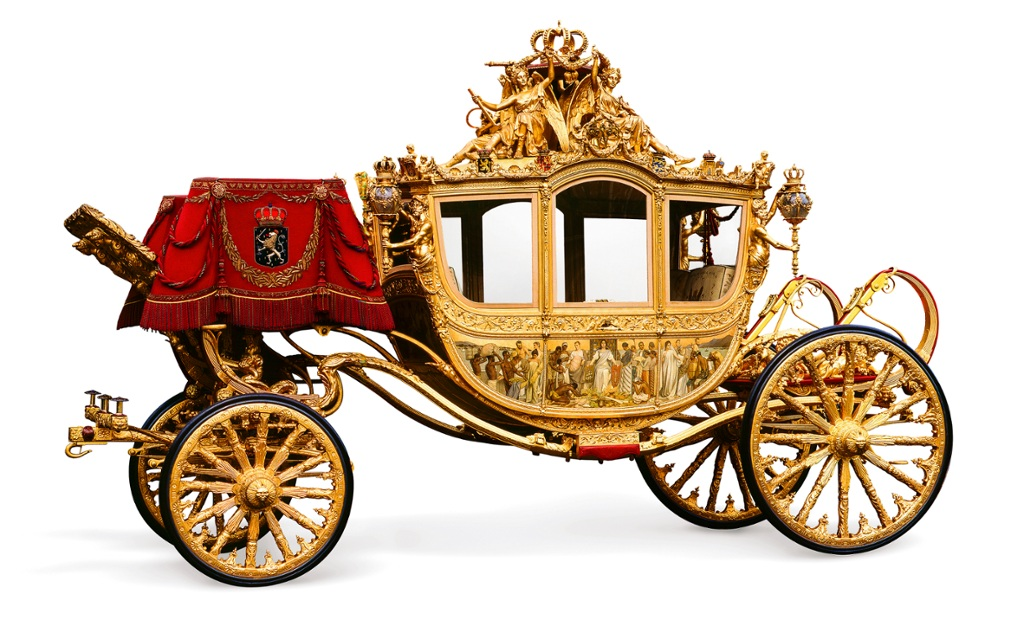 2011-nu
1948
1898
tijd van modern imperialisme en arme arbeiders
tijd na WOII
tijd van verwerken van slavernijverleden
goed/fout steeds anders beoordeeld door de tijd heen
Hand-outs inleveren

Zet je naam erop, 
dan krijg je hem volgende les weer terug